CHALLENGE
SÉCURITÉ
LA DEMANDE
Rappel du brief
Le Contexte

Depuis quels mois, les accidents se multiplient dans les centres.
Pour remobiliser les équipes autour des bonnes pratiques de sécurité
	Euromaster lance un grand Challenge Sécurité.

Un challenge qui opposera différentes équipes (centres ?) tout au long de l’année. Le principe :

	Le respect des règles de sécurité et l’adoption des bonnes pratiques 	permettront de gagner des points. 
	
	
	L’équipe qui remporte le plus de points gagnera une dotation.
Rappel du brief
Les Objectifs

Développer, donner de l’ampleur à ce challenge pour :
Renforcer l’engagement des équipes autour des règles de sécurité,
Créer une cohésion d’équipe, 
Des raisons supplémentaires de respecter les règles
Motiver les équipes techniques sur le long terme.

Les Demandes
Développer un concept sécurité fédérateur, rassembleur, qui incitera les collaborateurs à s’investir dans le respect du double réflexe
Développer une identité visuelle marquée, des messages percutants
Rappel du brief
Comment ?


En créant une dynamique forte avec :
Un concept autour du « club », d’une communauté,
Un parallèle avec le monde du football.
Le  Dispositif
Un Challenge fil rouge qui rythmera l’année avec des temps forts via :
 
Une vidéo teasing
Des événements internes : rappel des classements des équipes
Des vidéos créées par les techniciens chaque mois pour maintenir la mobilisation de tous
NOS PROPOSITIONS
AXE 1
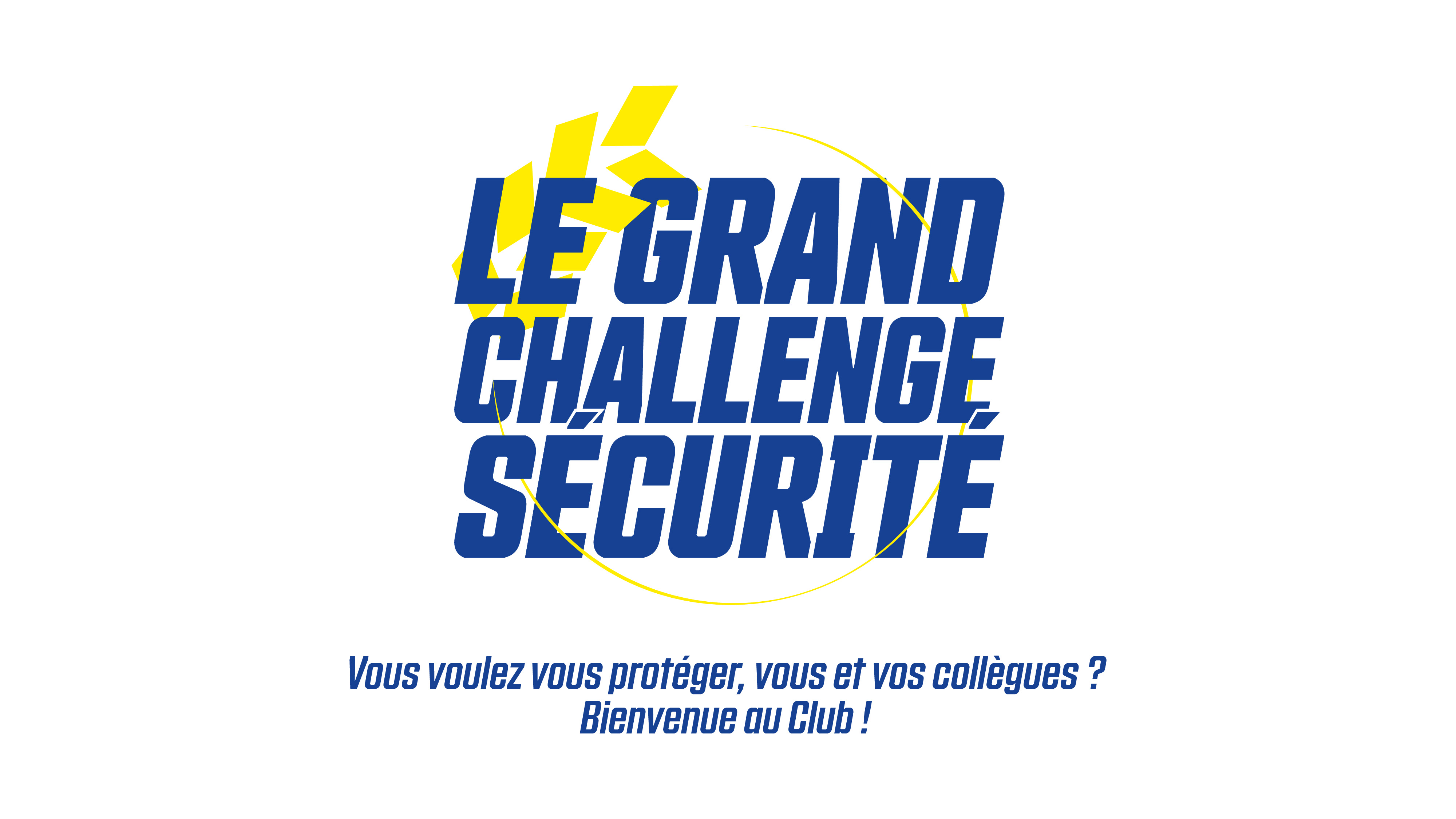 AXE 2
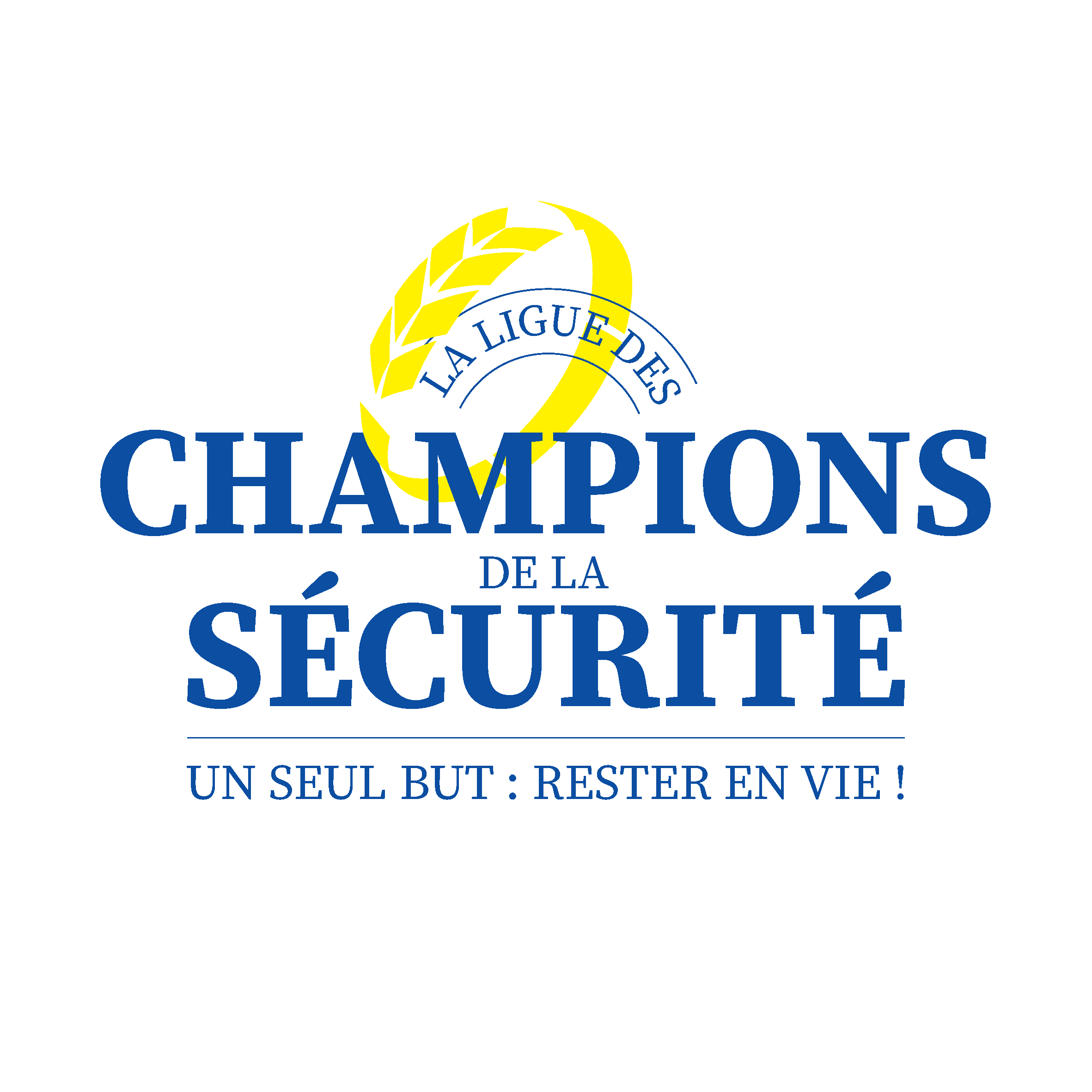 [Speaker Notes: • veillez à votre sécurité et à celle des autres
• évitez les accidents
• remportez la victoire et de nombreuses dotations !]
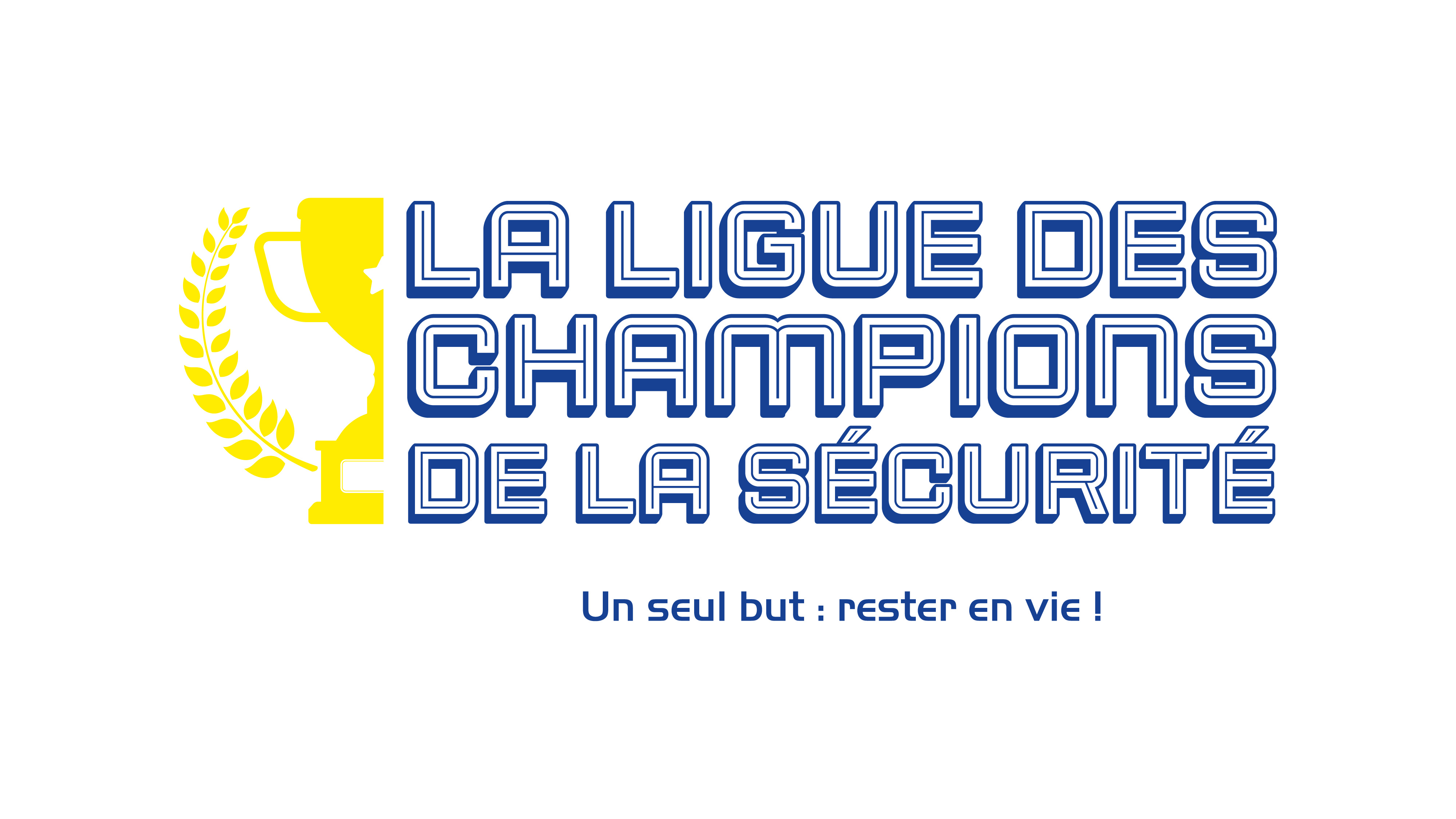 AXE 3
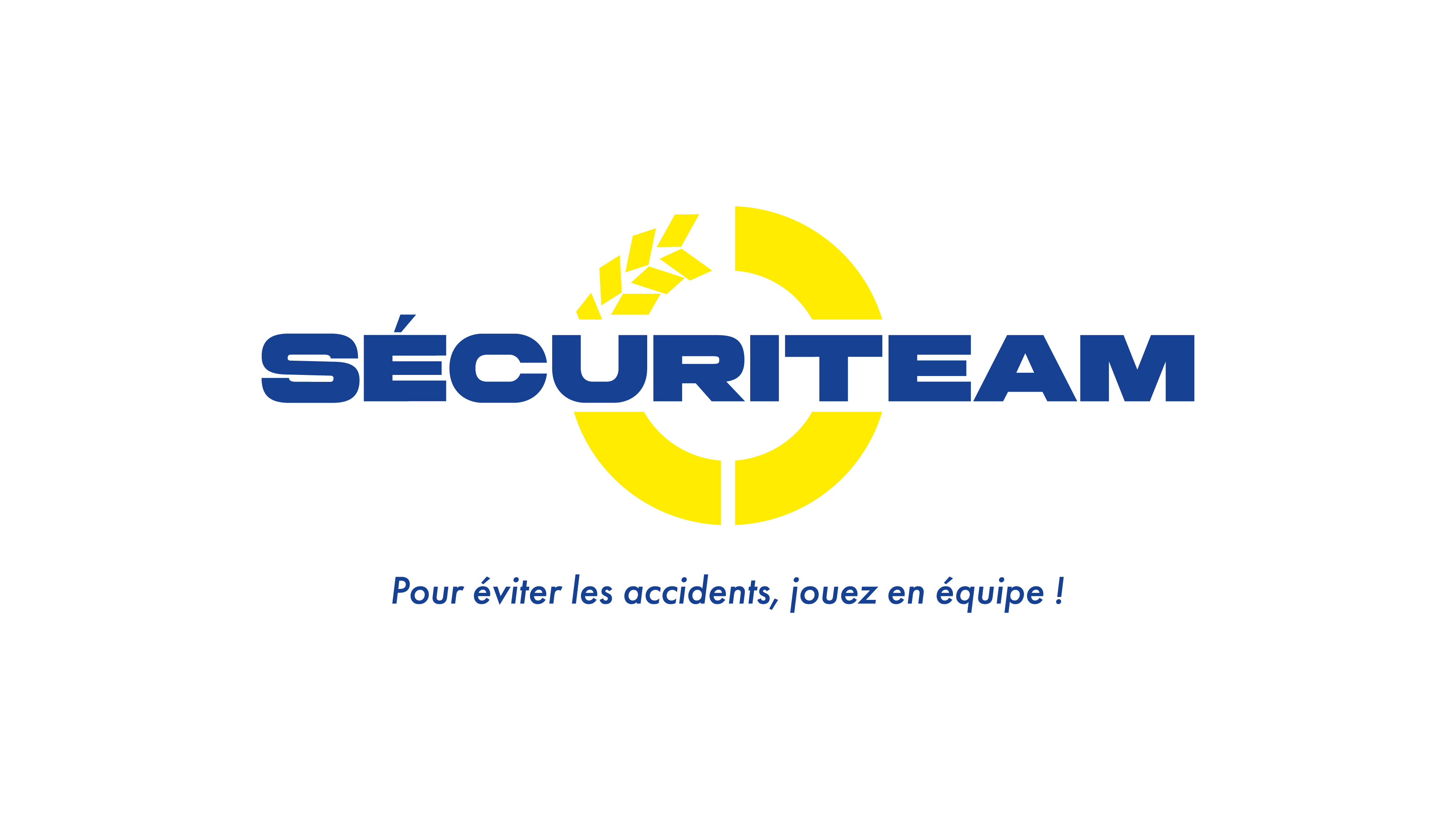 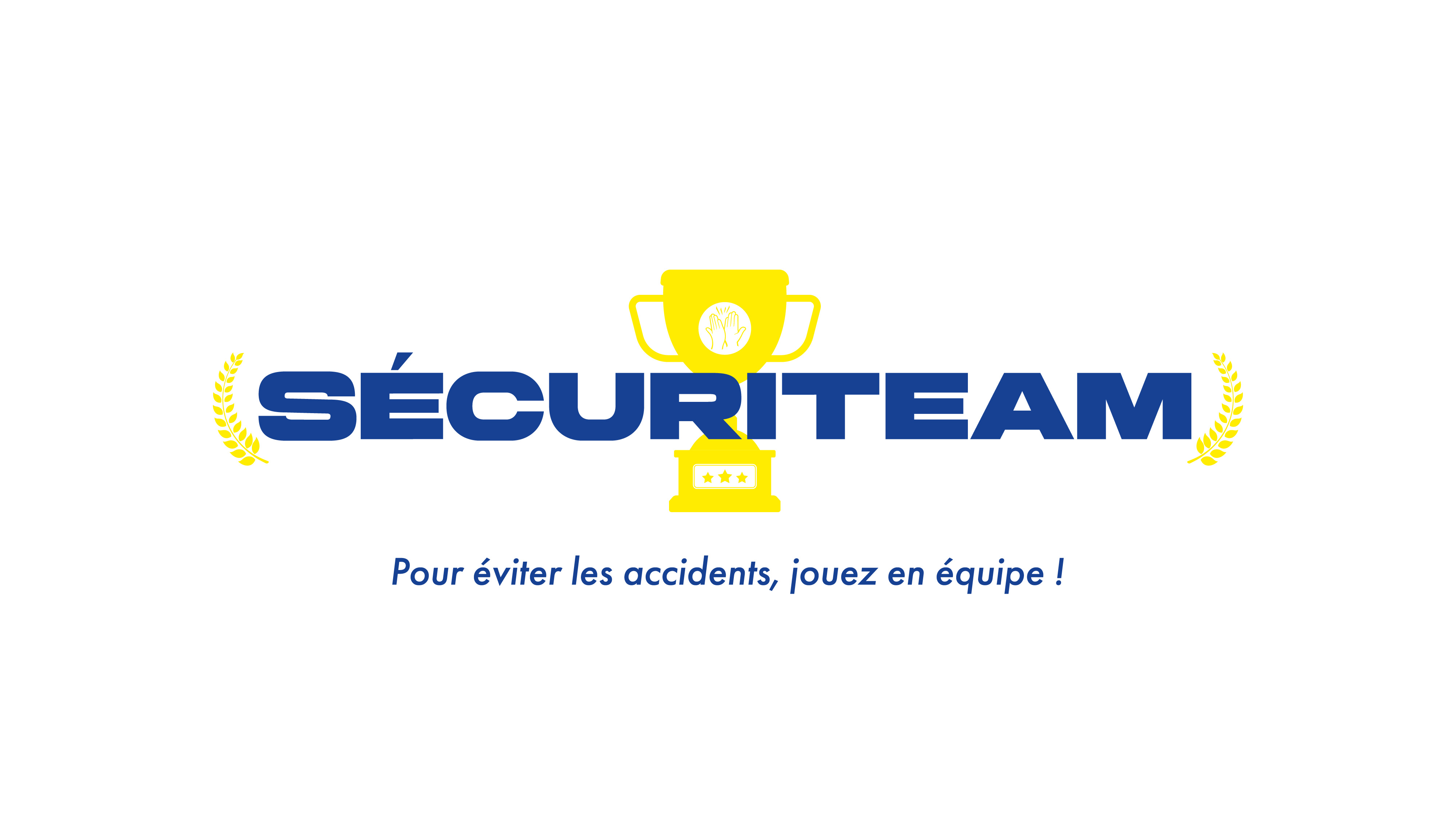 AXE 4
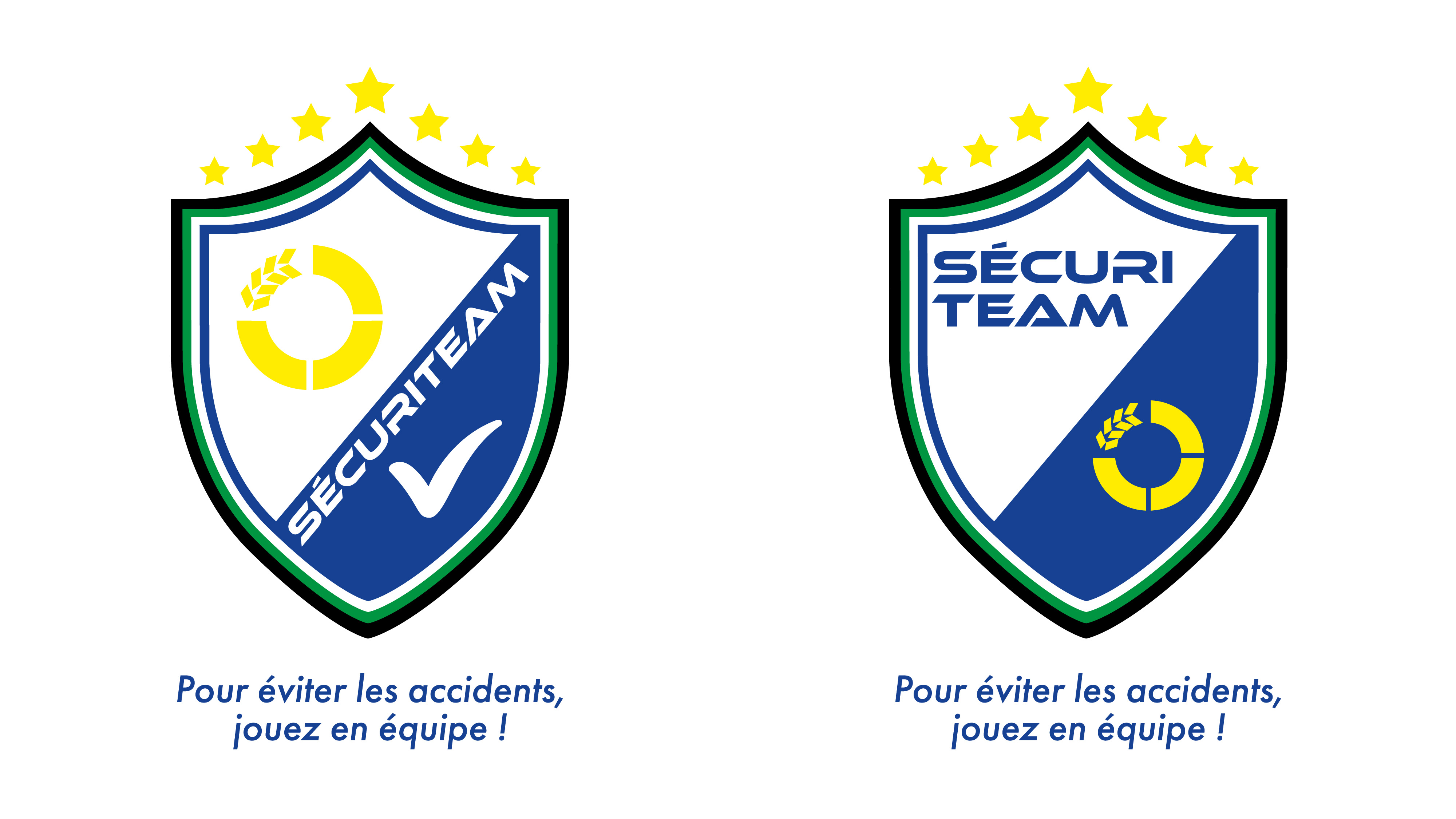 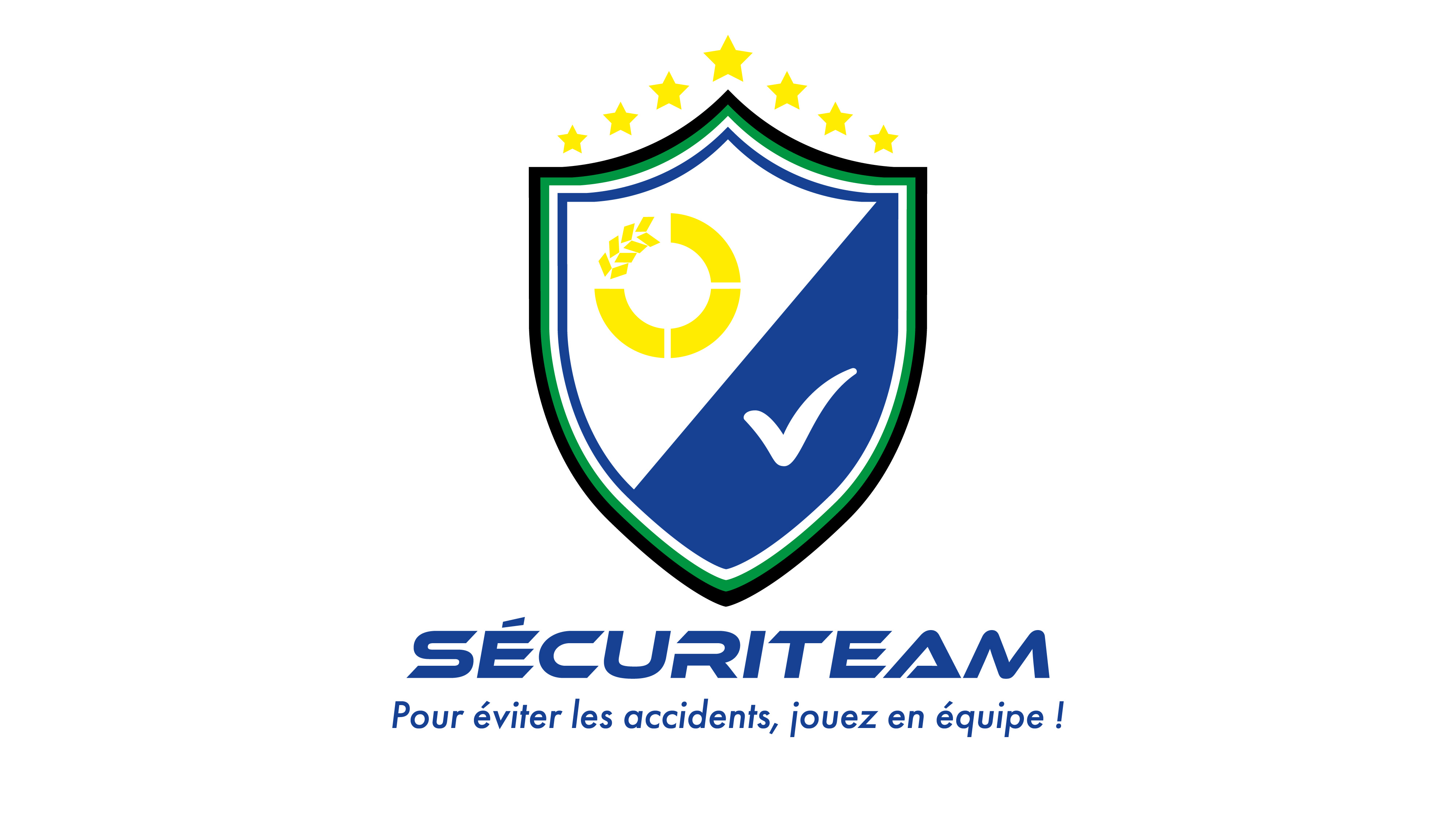 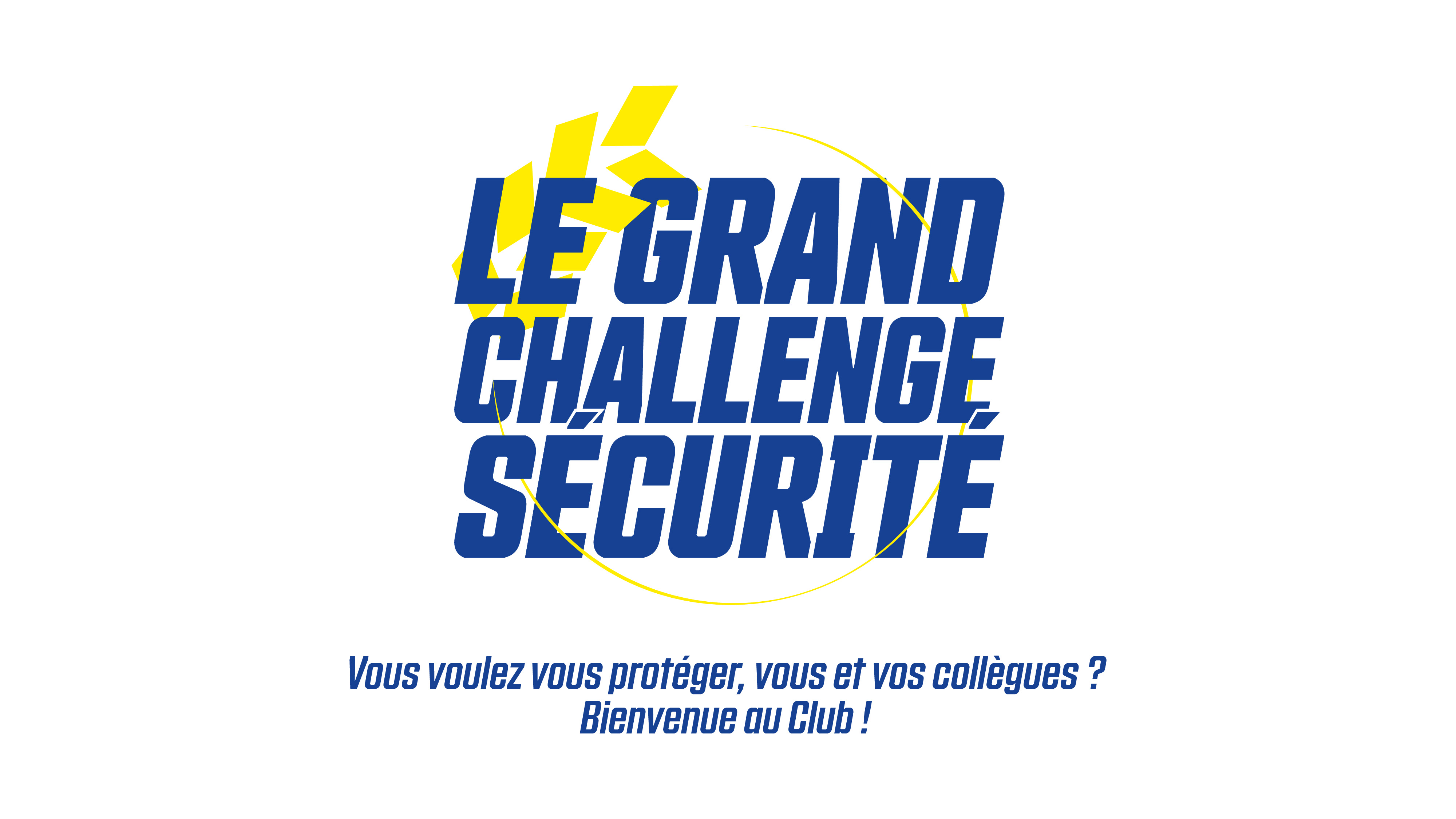 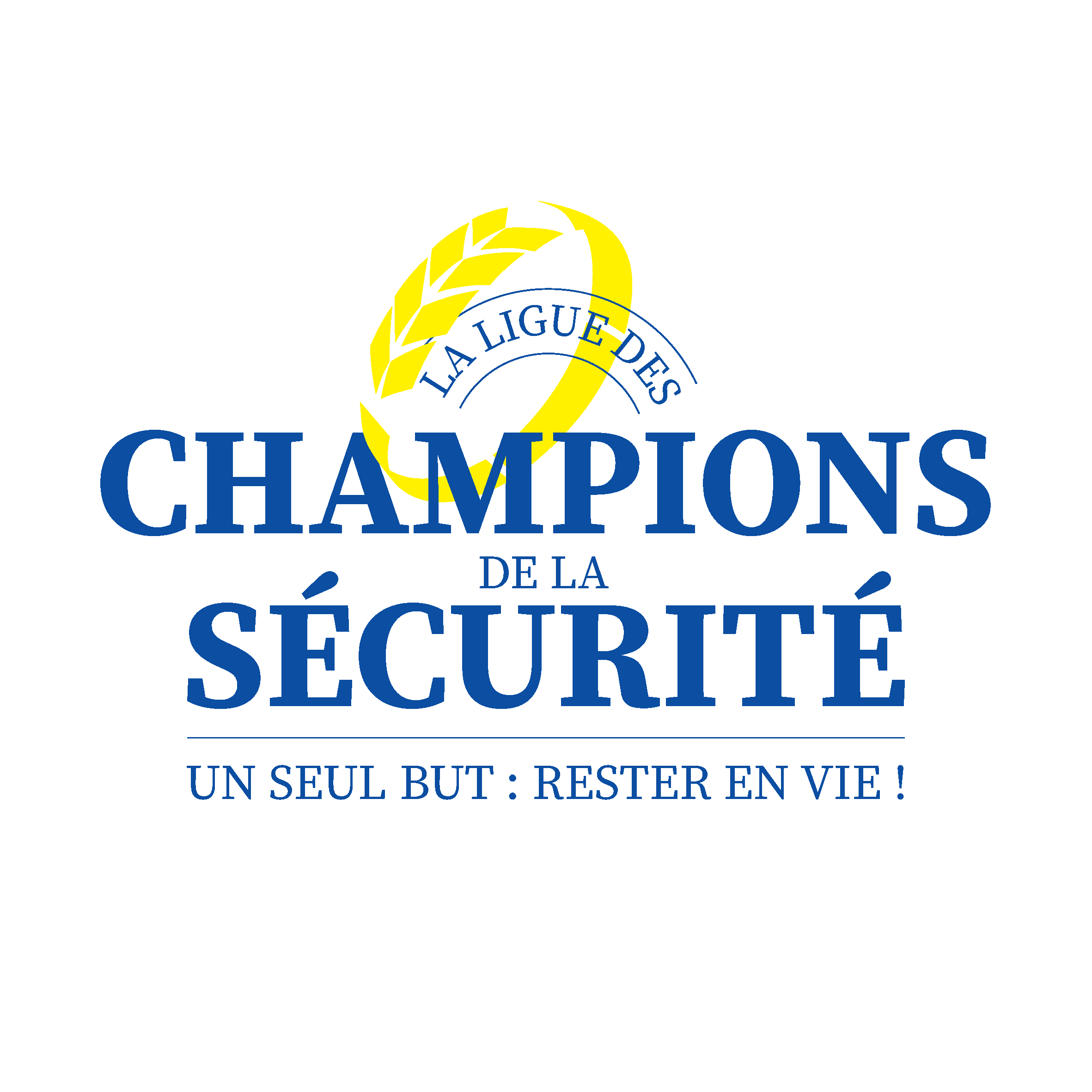 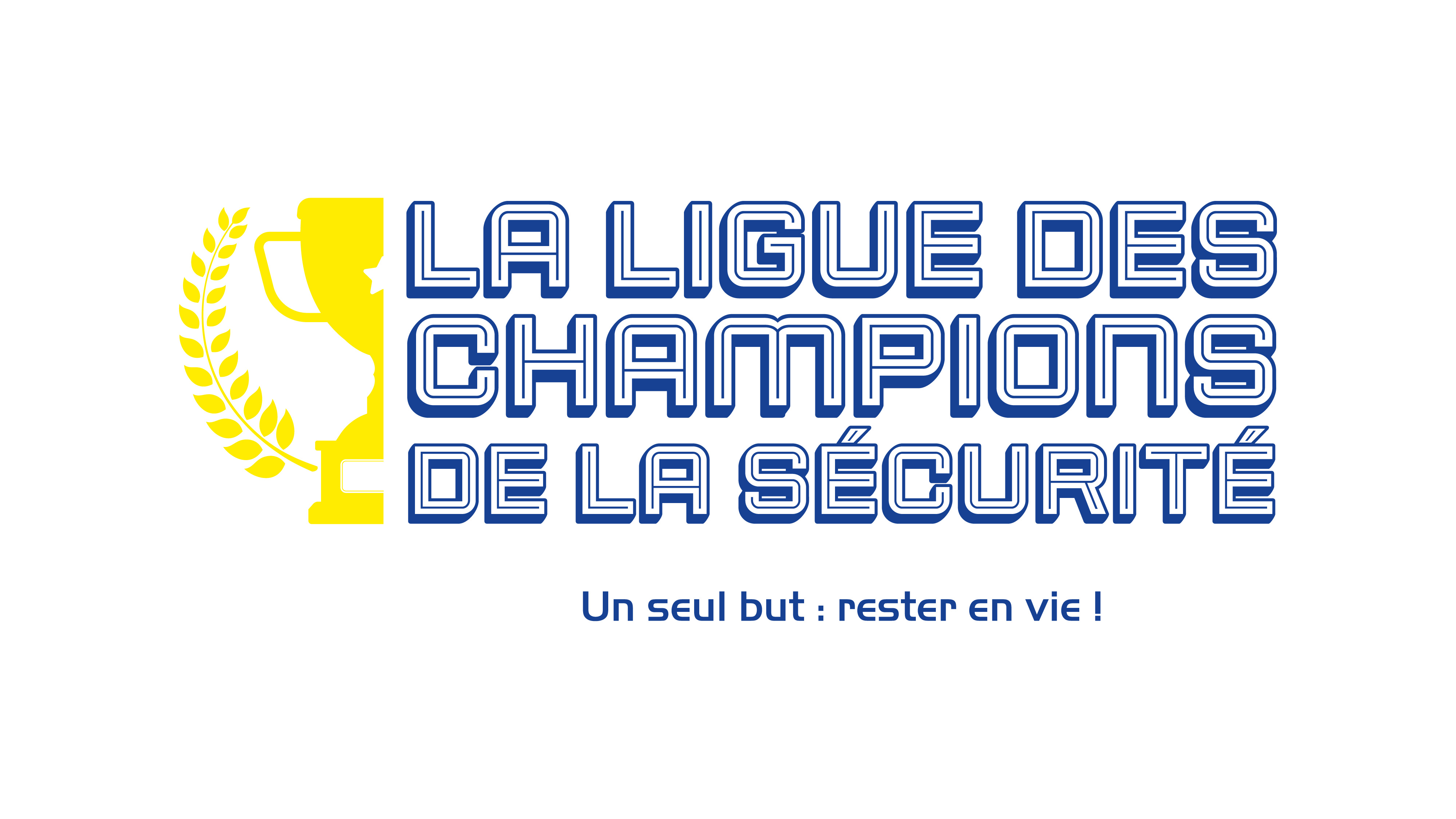 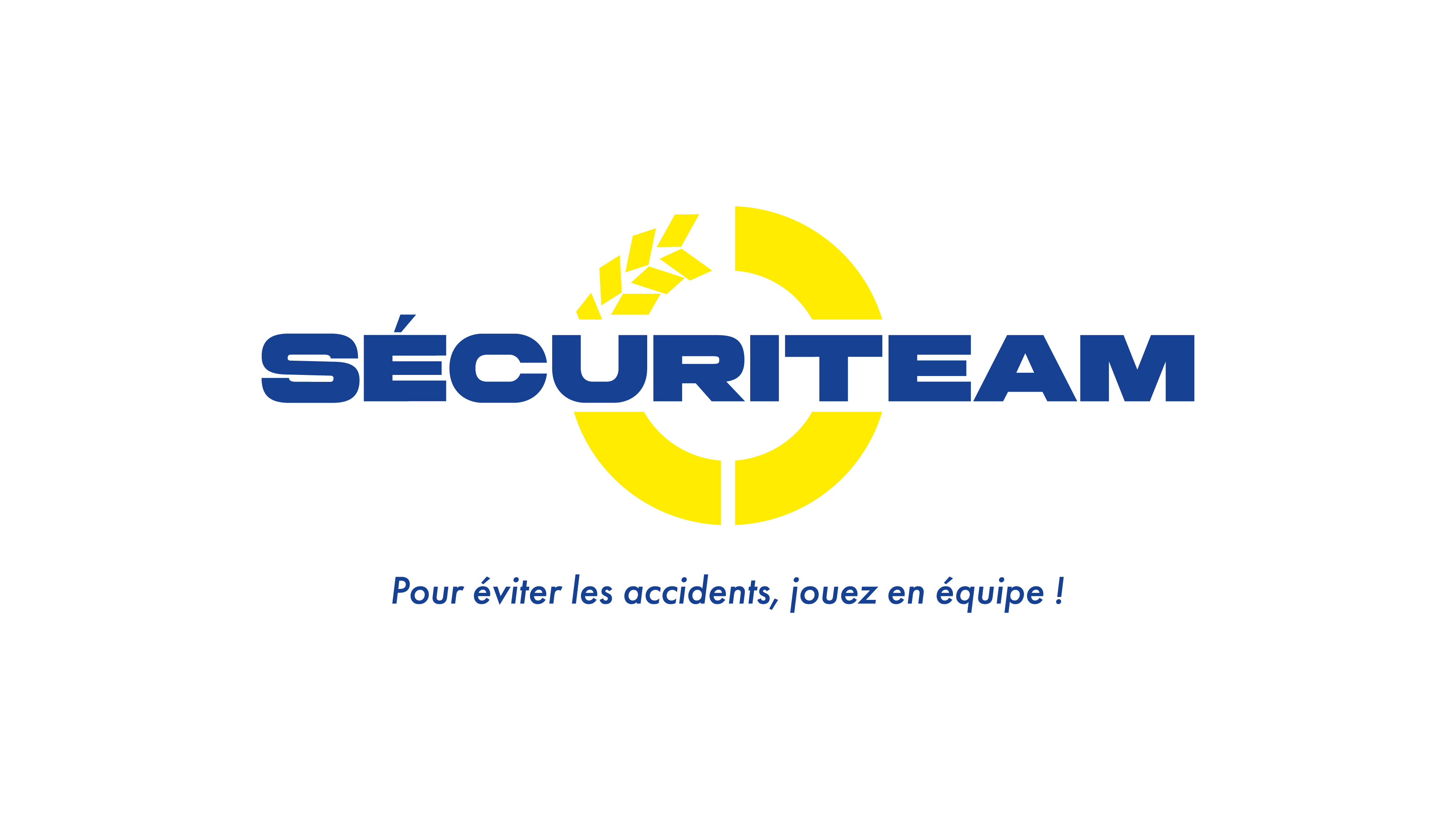 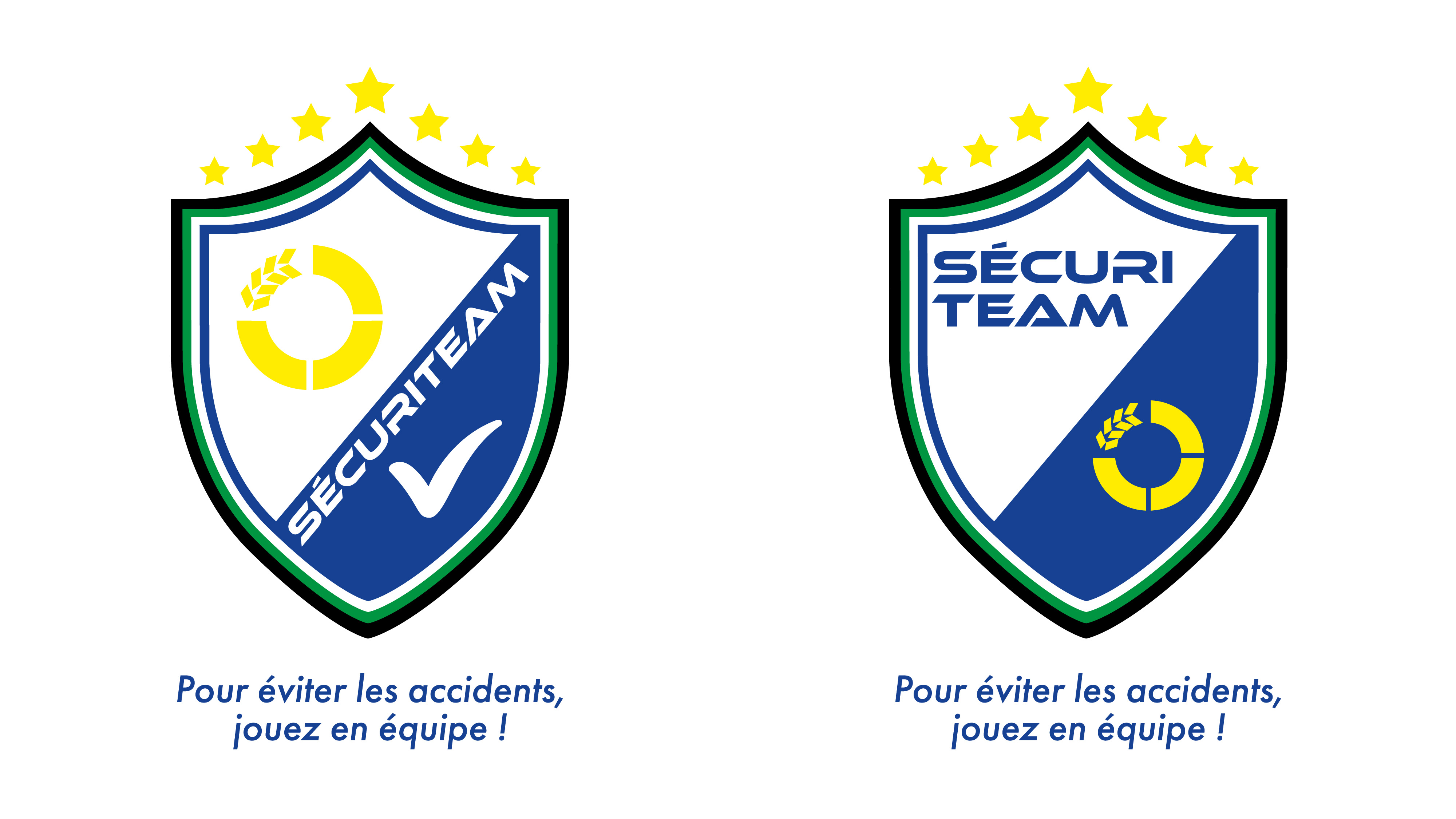 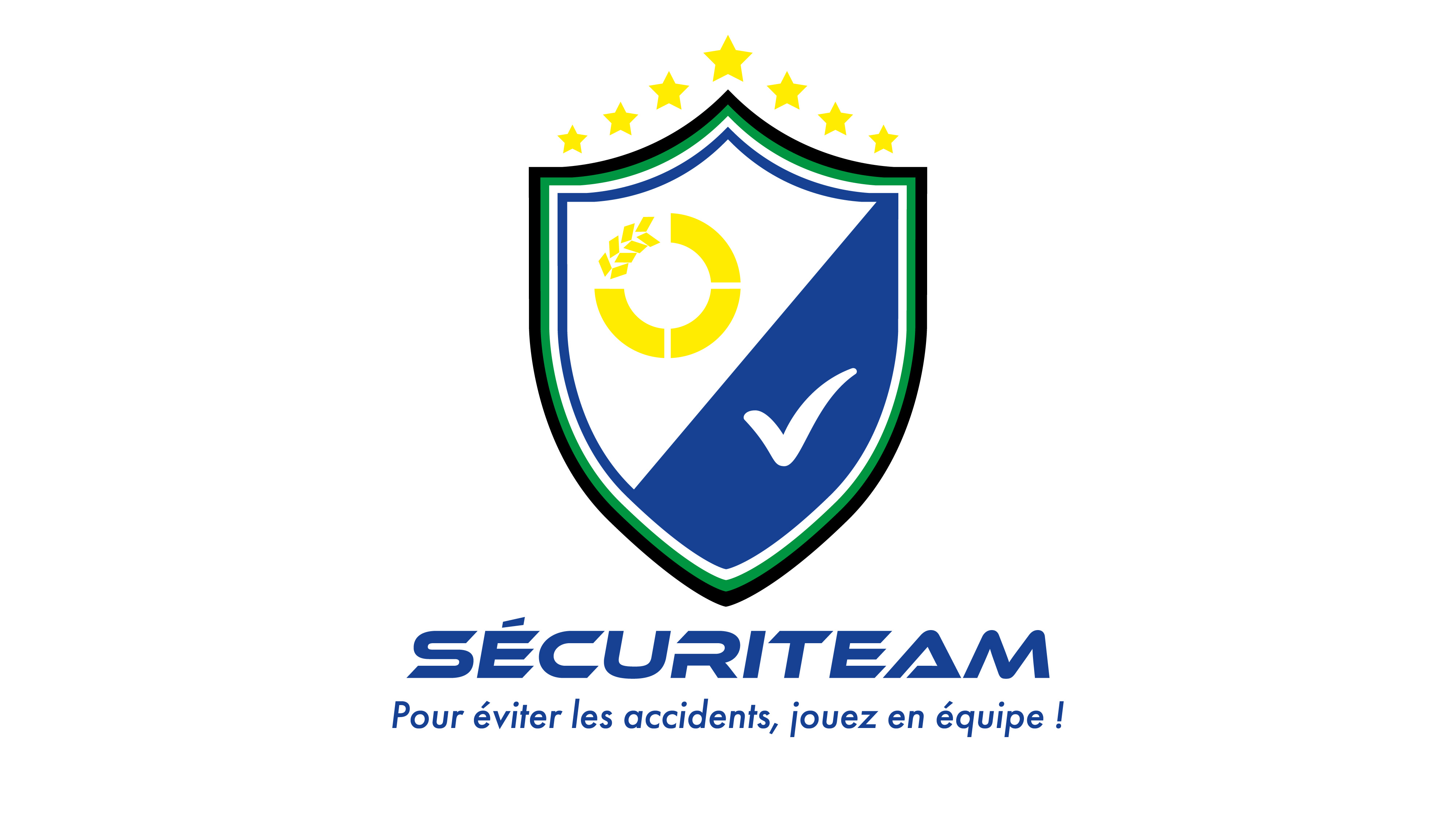 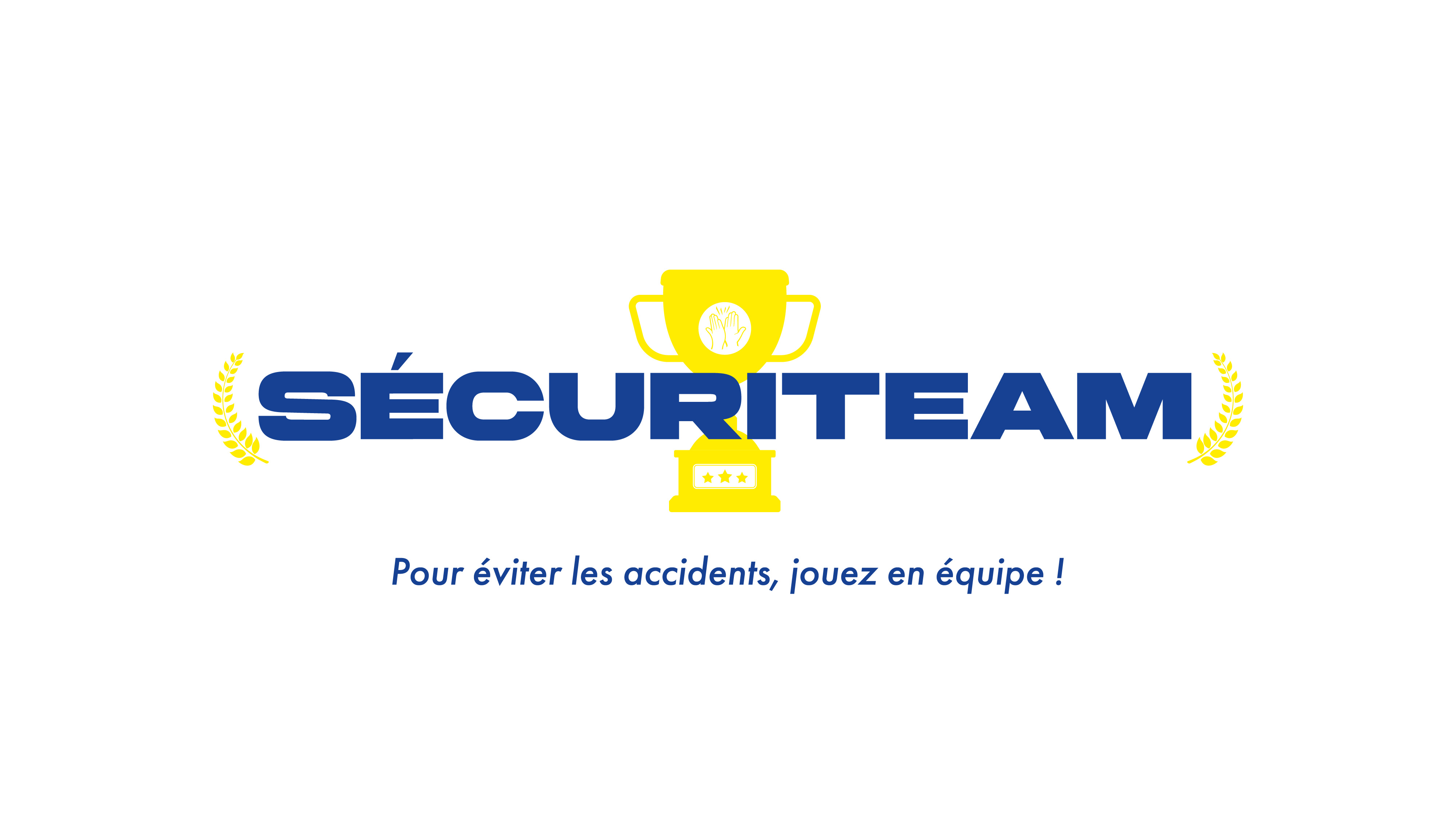